Achenbach S, Rudolph T, Rieber J, Eggebrecht H, Richardt G, Schmitz T, Werner N, Boenner F, Möllmann H
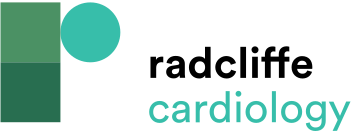 Table A3: Suggestion for preparation and dosing of adenosine for intracoronary administration
Citation: Interventional Cardiology Review 2017;12(2):97–109
https://doi.org/10.15420/icr.2017:13:2
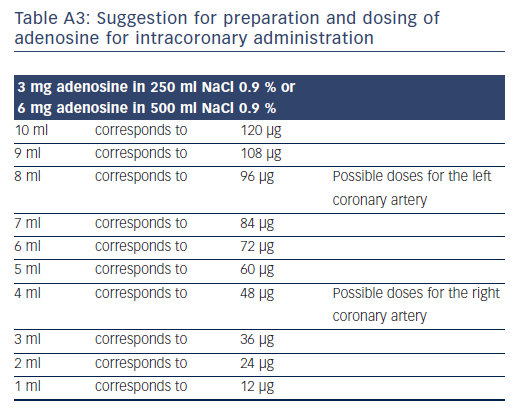